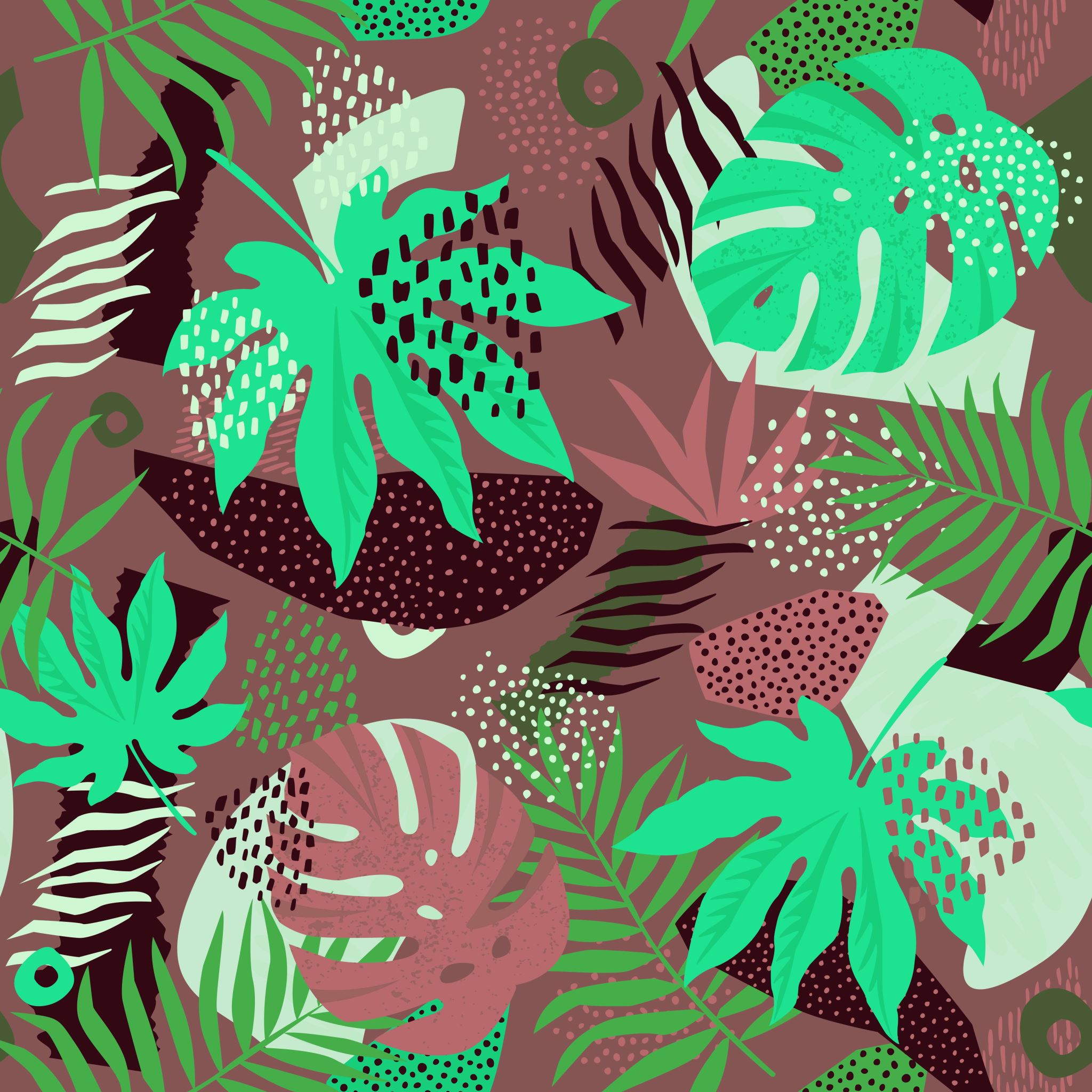 Action learning and collaboration around network weaving
The Nurturing and Weaving Networks Special Interest Group
Q Community https://q.health.org.uk/community/groups/nurturing-and-weaving-networks/ 
 Hexitime  
https://hexitime.com/activity/contribute-to-the-nurturing-and-weaving-networks-special-interest-group
Network Weaving 
https://networkweaver.com/ 
Growing our Networks together 
for more information email hilda@cope-scotland.org www.cope-scotland.org @COPEScotland
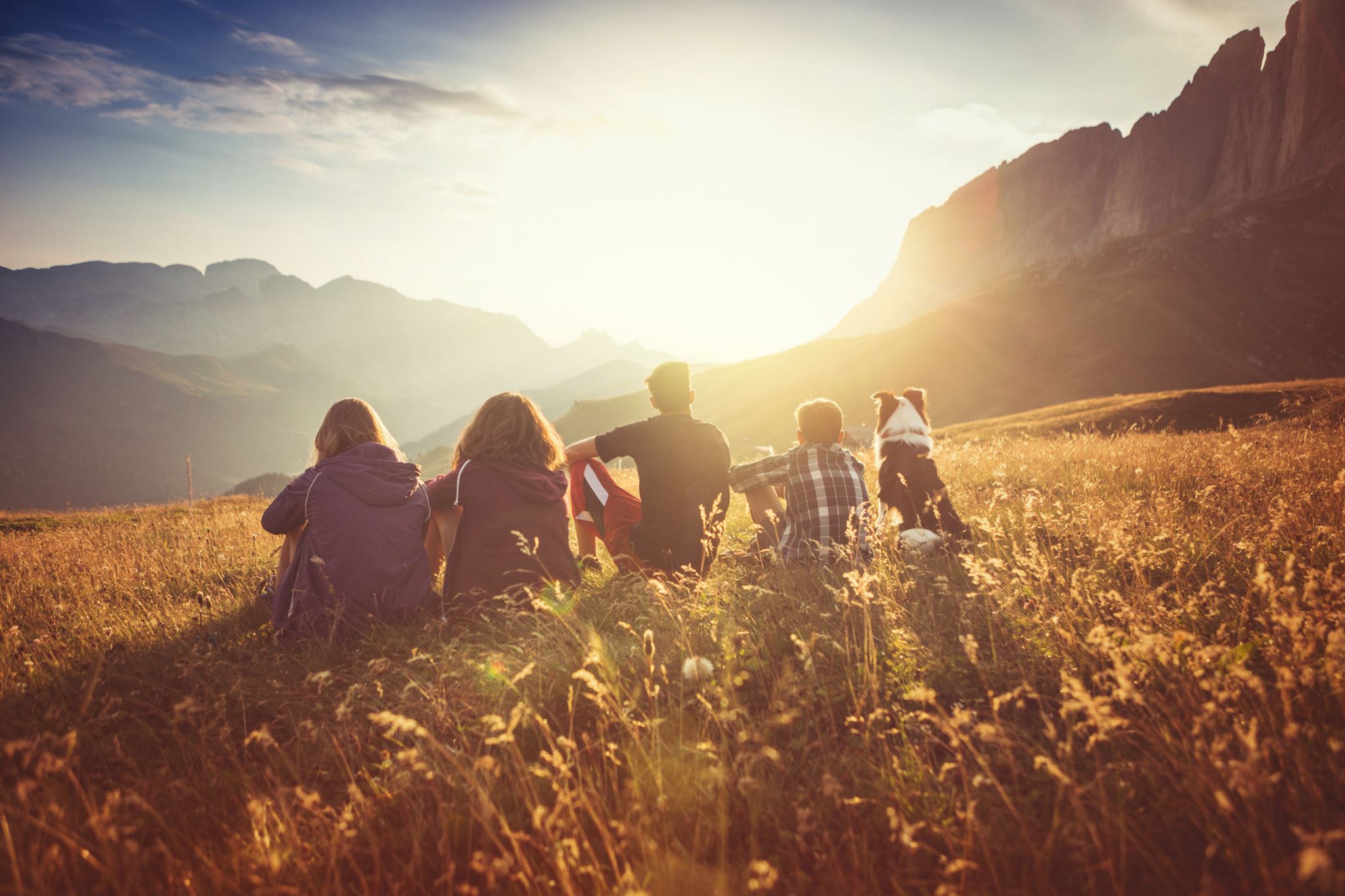 Let’s take a few moments just to breath and be and not be doing. Bringing ourselves to this current moment and giving it our attention. There are examples on www.cope-scotland.og which you may find helpful which support taking a moment to pause.
Overview Community of Practice and Nurturing and Weaving Networks
Nurturing and Weaving Networks Community of Practice
Common themes around Networking
Peer Assist (June Holley)https://networkweaver.com/peer-assist-process/
Activity instructions for peer assist (Adapted from the work of June Holley)
Activity instructions for peer assist (Adapted from the work of June Holley)
Activity instructions for peer assist (Adapted from the work of June Holley)
Reflection using the chat box please complete the sentence
I think peer assist is………………….
Following the session today I plan ………………
Next I would value……….

These slides are developed from a presentation to colleagues in the Q community and shared for anyone who missed the session.

For more information please contact Hilda Campbell
Hilda@cope-scotland.org
www.cope-scotland.org
@COPEScotland
Convenor Nurturing and Weaving Networks Special Interest Group
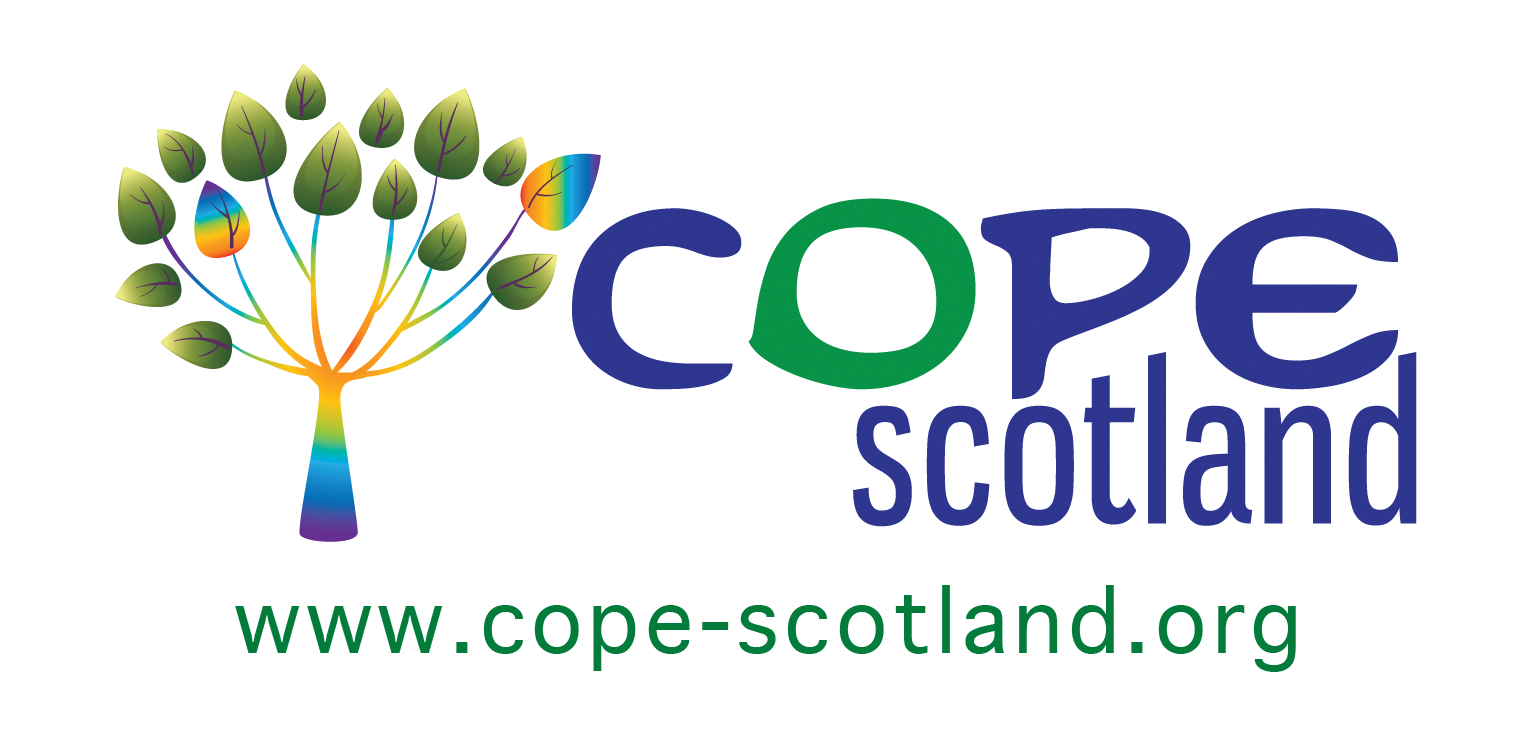